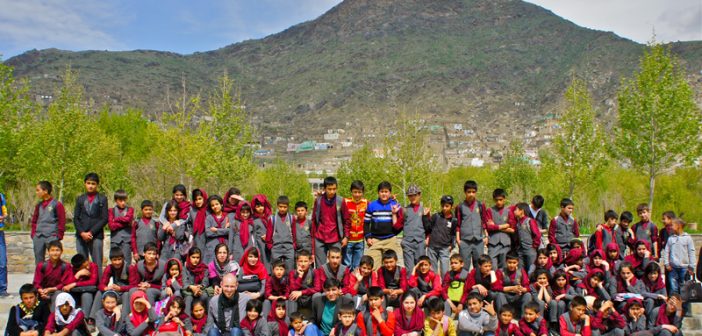 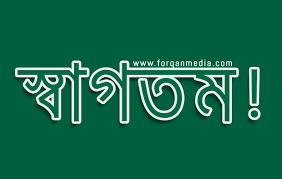 পরিচিতি
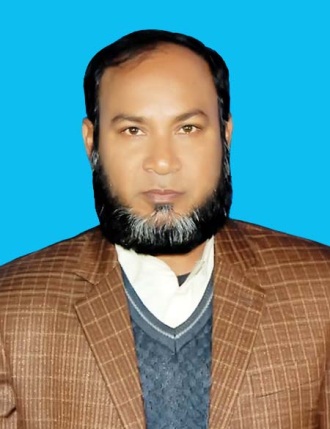 মোঃ আব্দুল হালিম
সহঃ অধ্যাপক(বাংলা)
খঞ্জনপুর তালকুড়া লতিফিয়ামাদরাসা,    সাপাহার,নওগাঁ। 
মোবাইল নং--০১৭২৪১১৩৬৩৬
শ্রেণিঃ দশম
       বিষয়-বাংলা প্রথম পত্র (গদ্য)
       সময়-৫০মিনিট
যে বিদেশে থাকে তাকে কি বলে?     -------
প্রবাসী
প্রবাসে কারো সাথে বন্ধুত্ব হলে তাকে কী বলে ? --
প্রবাস বন্ধু ।
প্রবাস বন্ধু
আজকের পাঠ
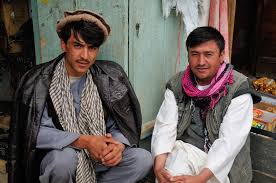 তারিখঃ১৯/০৬/২০১৯ সময়ঃ ৫০মিনিট
শিখনফল
এ পাঠ শেষে শিক্ষার্থীরা--------
লেখক পরিচিতি বলতে পারবে ;
শুদ্ধ উচ্চারণে গল্পটি পড়তে পারবে;
নতুন নতুন শব্দের অর্থ বলতে পারবে ;
গল্পে যে দেশের কথা বলা হয়েছে তার পরিচিতি
আফগানিস্তান
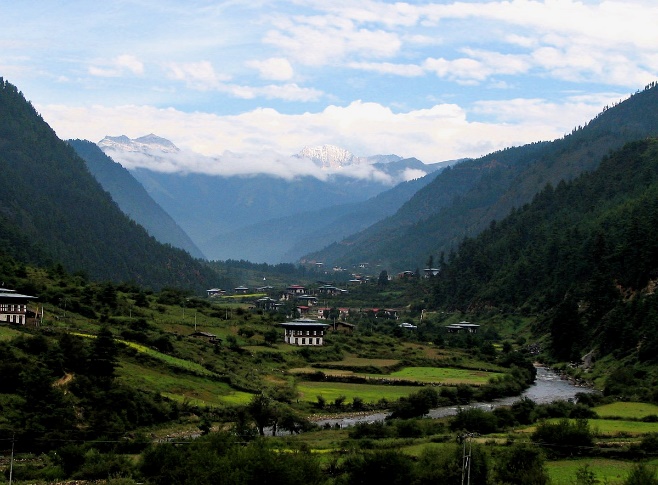 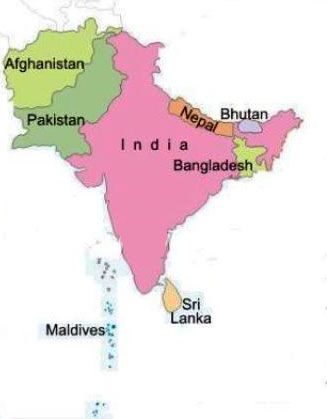 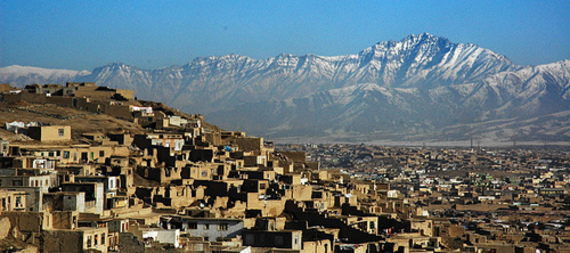 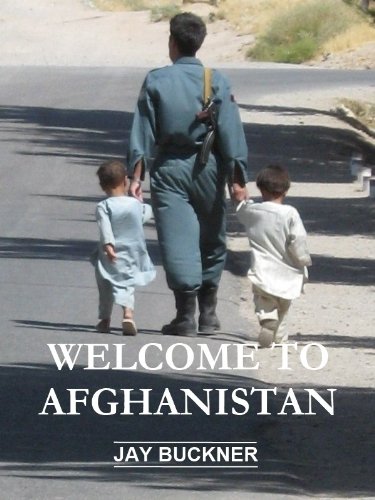 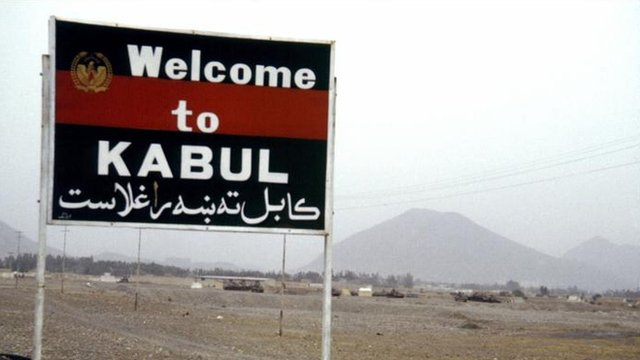 সরব পাঠ
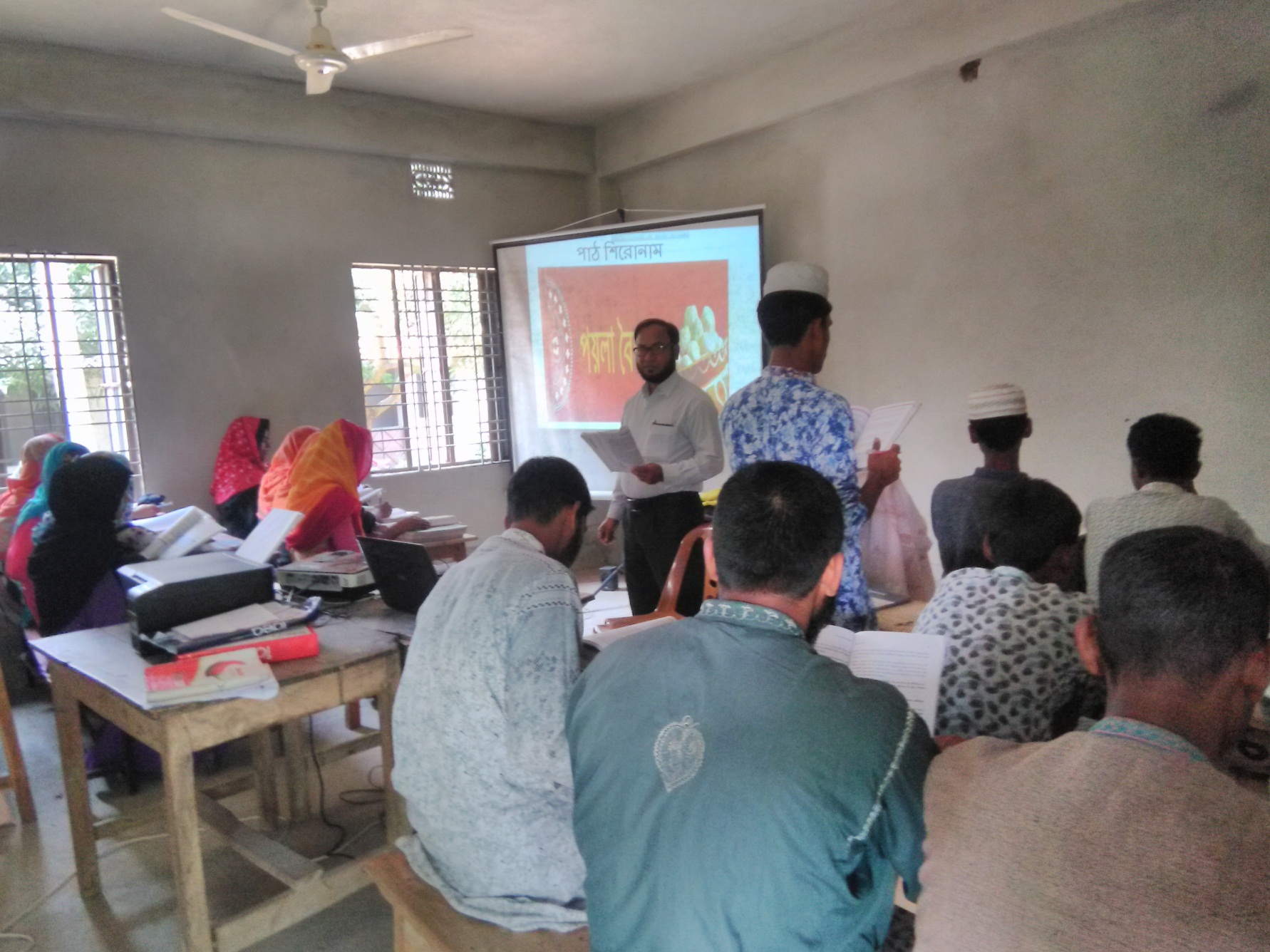 শব্দার্থ
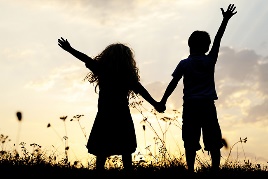 ও রভোয়া
আবার দেখা হবে।
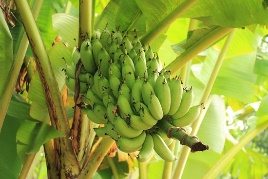 মায়ানমারের কলার জাত।
মর্তমান কলা
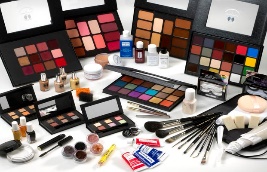 গাল রাঙ্গানোর প্রসাধনী।
রুজ
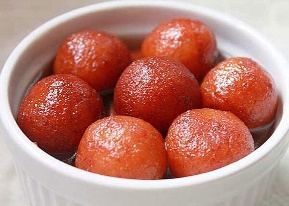 পান্তুয়া
রসগোল্লা জাতীয় মিষ্টি।
আফগানিস্তানে থাকার সময় যে লোকটির সাথে লেখকের পরিচয় ওবন্ধুত্ব হয় তার নাম আব্দুর রহমান।তার মধ্যে ছিল--
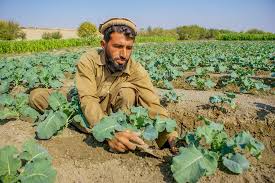 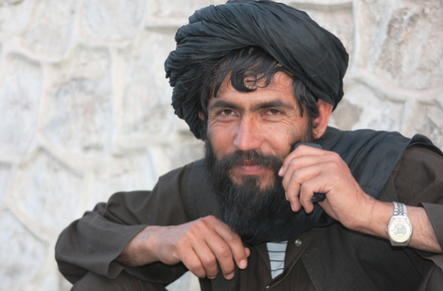 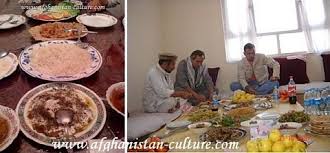 অতিথিপরায়ণতা
দেশপ্রেম
সরলতা
আফগানিস্তানের যে বিষয়গুলোর প্রতি লেখক দৃষ্টি দেন তা হলো ---
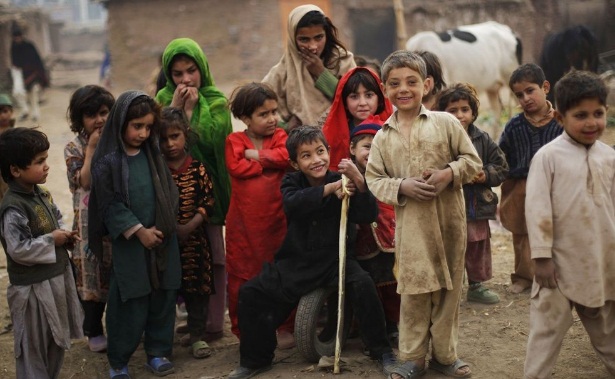 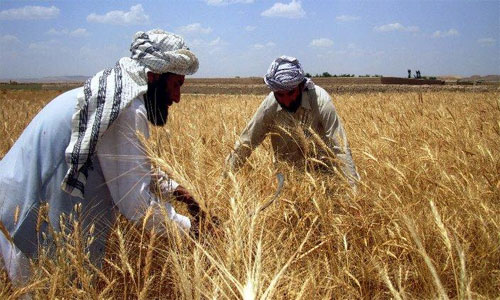 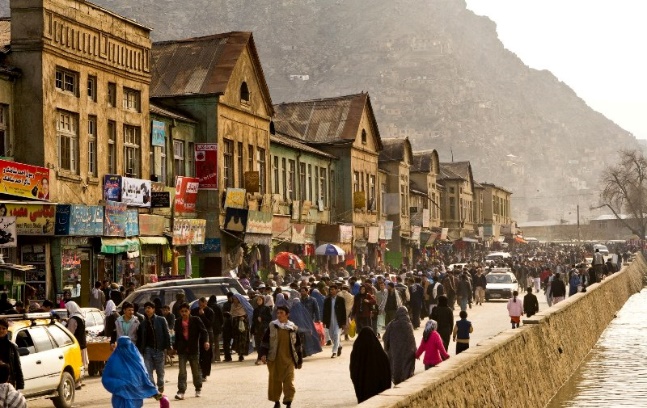 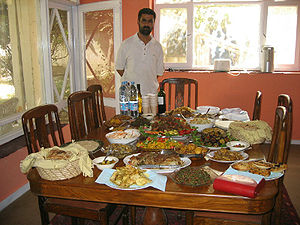 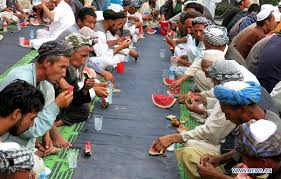 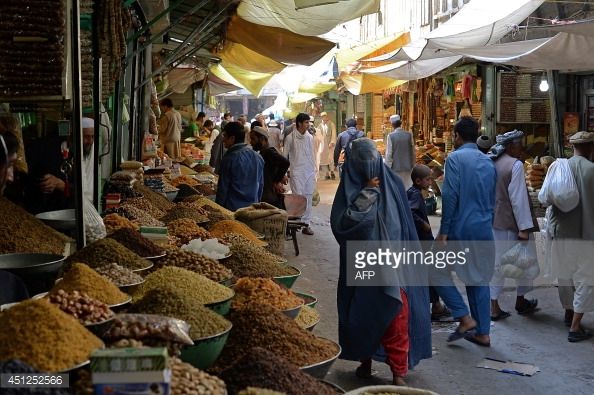 ভূমি ,কৃষি ,ব্যবসা , বিচিত্র খাবার ও মানূষের সহজ়-সরল জ়ীবন
লেখককে যেসব খাবার পরিবেশনের মাধ্যমে আব্দুর রহমান আতিথেয়তার প্রমাণ রাখেন---
১
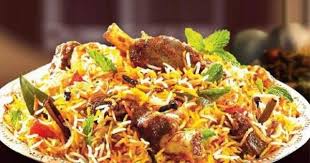 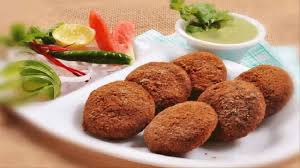 কাবুলি কাবাব
কাবুলি পোলাও
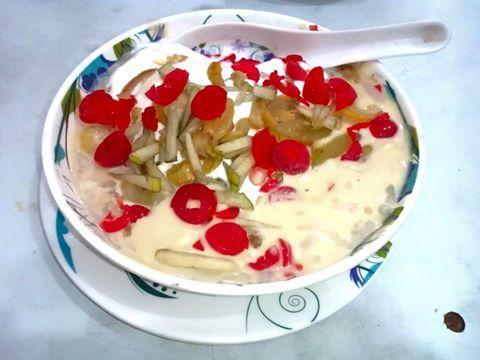 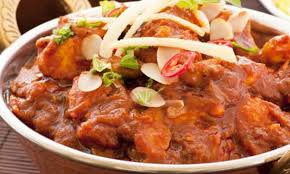 কাবুলি ফালুদা
কাবুলি কোরমা
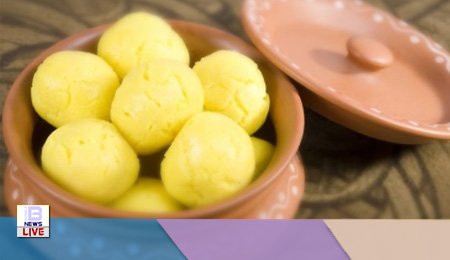 ২
কাবুলি পান্তুয়া বা মিষ্টি
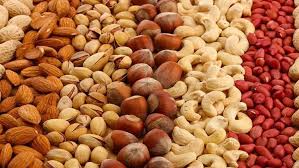 কাবুলি আখরোট বা বাদাম
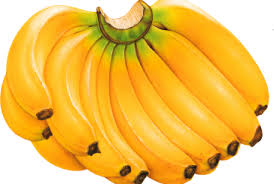 মর্তমান কলা
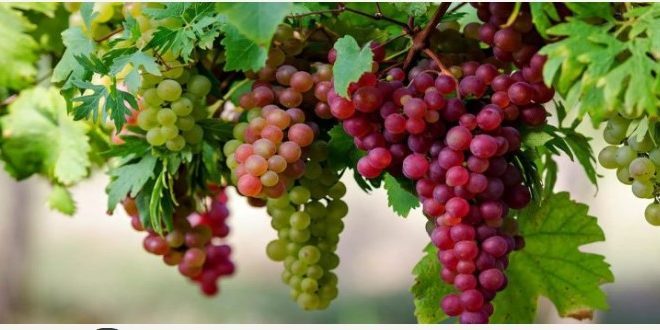 আফগানি আঙ্গুর
মূল্যায়ন
লেখক কাবুল থেকে কত মাইল দূরে থাকতেন ?
আড়াই মাইল ।
ফরাসি ।
অধ্যক্ষ জিরার জাতে কী ?
পানশির কোথায় অবস্থিত ?
উত্তর আফগানিস্তান ।
বরফের পাহাড়ের নাম কী ?
পাগমান ।
দলগত কাজ
আফগানিস্তানের ভৌগলিক অবস্থান ,পরিবেশ ও  বিচিত্র খাবারের একটি তালিকা প্রস্তুত করো ।
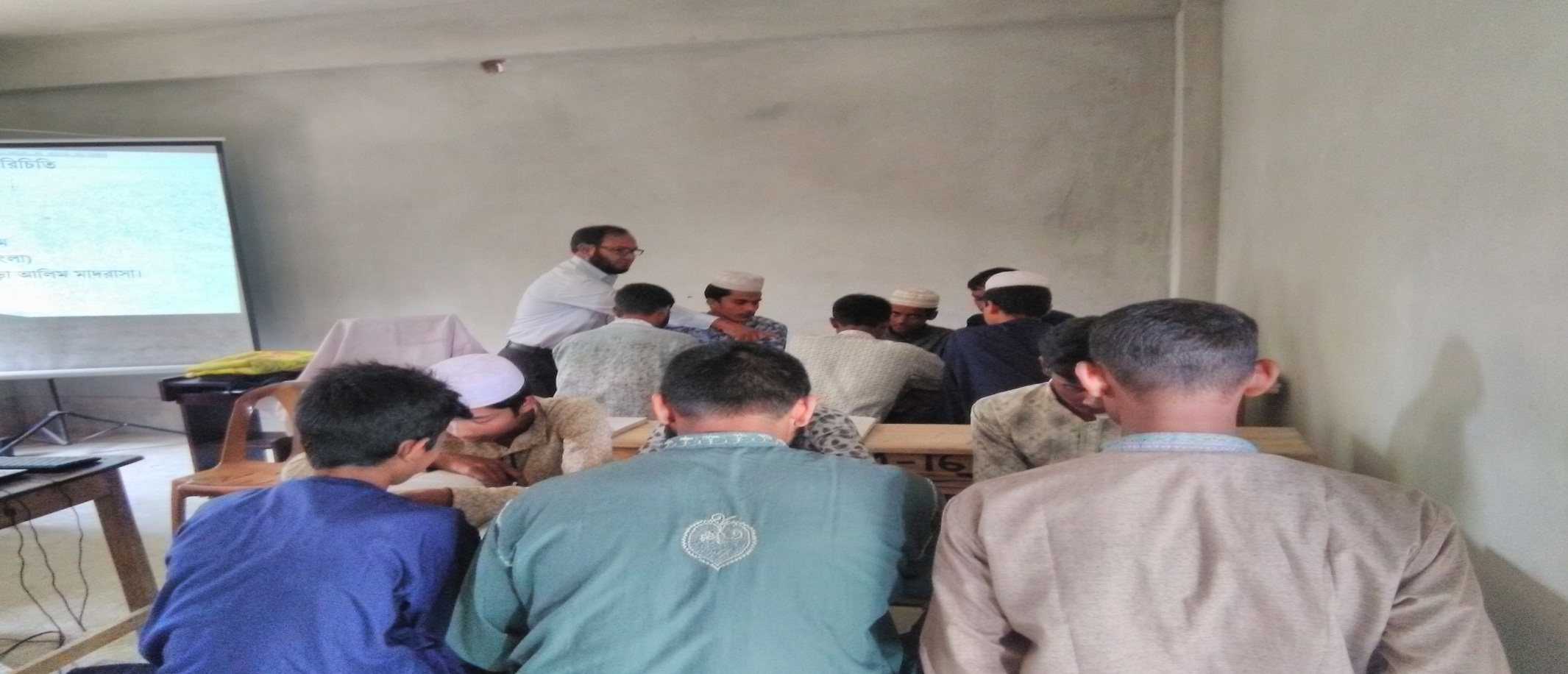 বাড়ির কাজ
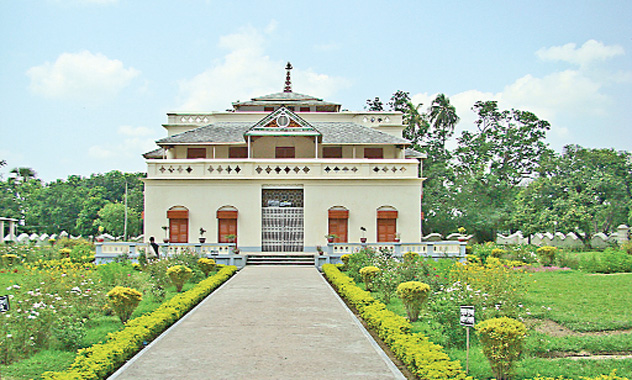 তোমার কোন একটি ভ্রমণের অভিজ্ঞতার সংক্ষিপ্ত বর্ণনা দাও ।
ধন্যবাদ
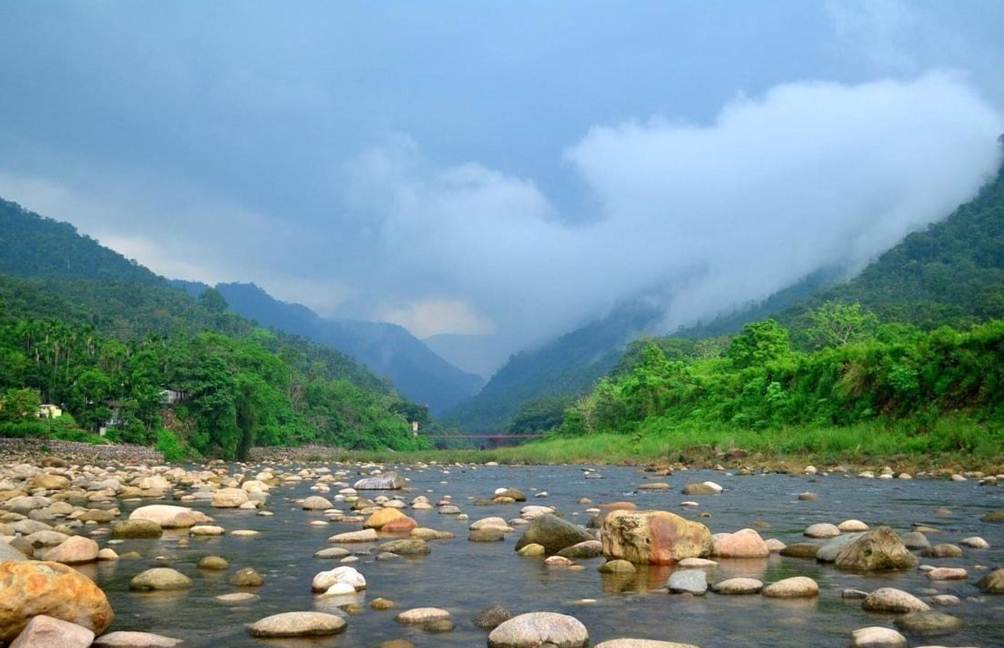